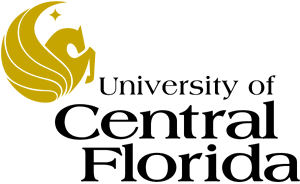 Lecture 19
EEL 646 POWER ELECTRONICS II Examples Including Non-Ideal Effects
Agenda
Introduce the non-ideal effects

Derivation of the averaged circuit model

Derivation of the Small-Signal Model

Suggested Projects
Averaged Small-Signal Analysis of the Buck-Boost DC-DC Converter
The small-signal model of the buck-boost converter is shown below:
Other Topologies